Intelligent Agents  1d-CNNs LSTMs ELMo Transformers BERT GPT
Ralf Möller
Universität zu Lübeck
Institut für Informationssysteme
Acknowledgements
CS546: Machine Learning in NLP (Spring 2020)
http://courses.engr.illinois.edu/cs546/
Julia Hockenmaier http://juliahmr.cs.illinois.edu 
RNNs, LSTMs, ELMo, Transformers

Machine Learning (Spring 2020)
http://speech.ee.ntu.edu.tw/~tlkagk/courses_ML20.html 
李宏毅 (Hung-yi Lee ) http://speech.ee.ntu.edu.tw/~tlkagk/ 
ELMo, BERT: http://speech.ee.ntu.edu.tw/~tlkagk/courses/ML_2019/Lecture/BERT%20(v3).pdf
2
Recap: Embedding Approaches
ConvE: Uses convolutional network





Does it really make sense to use 2d-CNN  for graph data?
Why is it effective to apply 2d filters to data that is embedded into 2d space in a rather arbitrary way?
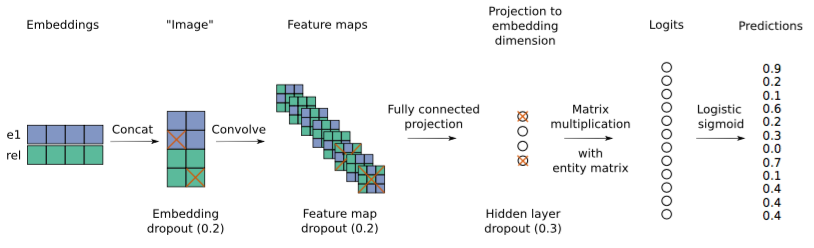 Entity
Relationship
Tim Dettmers, Pasquale Minervini, Pontus Stenetorp, Sebastian Riedel, Convolutional 2D Knowledge Graph Embeddings. In: Proc. AAAI-18. 2018.
3
Recap: Convolution
4
Recap: Convolutional Neural Networks (CNNs)
Main CNN idea for text:
Compute vectors for n-grams and group them afterwards

Example: “this takes too long” compute vectors for: 
This takes, takes too, too long, this takes too, takes too long, this takes too long
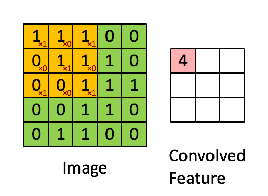 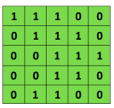 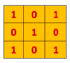 Convolutional 
3x3 filter
Input matrix
http://deeplearning.stanford.edu/wiki/index.php/Feature_extraction_using_convolution
5
[Speaker Notes: http://www.asimovinstitute.org/neural-network-zoo/]
Recap: Convolutional Neural Networks (CNNs)
Main CNN idea for text:
Compute vectors for n-grams and group them afterwards
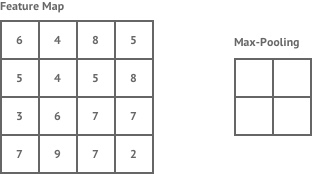 max pool
2x2 filters 
and stride 2
Dimension reduction
https://shafeentejani.github.io/assets/images/pooling.gif
6
1d-CNNs for text
Text is a (variable-length) sequence of words (word vectors)

We can use a 1d-CNN to slide a window of n tokens across:
— filter size n = 3, stride = 1, no padding
— filter size n = 2, stride = 2, no padding:
CNNs (w/ ReLU and maxpool) can be used for classifying (parts of) the text
7
CS546 Machine Learning in NLP
7
CS546 Machine Learning in NLP
CNN with multiple filters
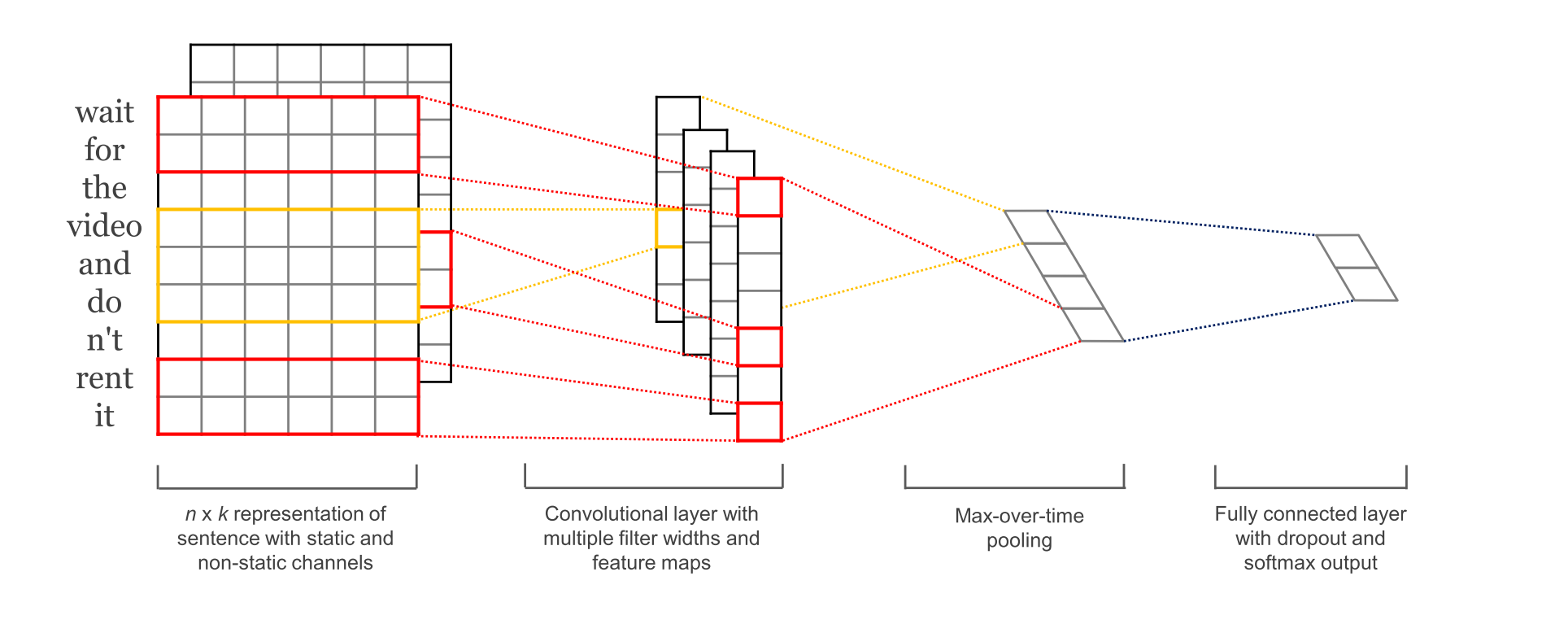 Kim, Y. “Convolutional Neural Networks for Sentence Classification”, EMNLP (2014)
sliding over 3, 4 or 5 words at a time
8
CNN for text classification
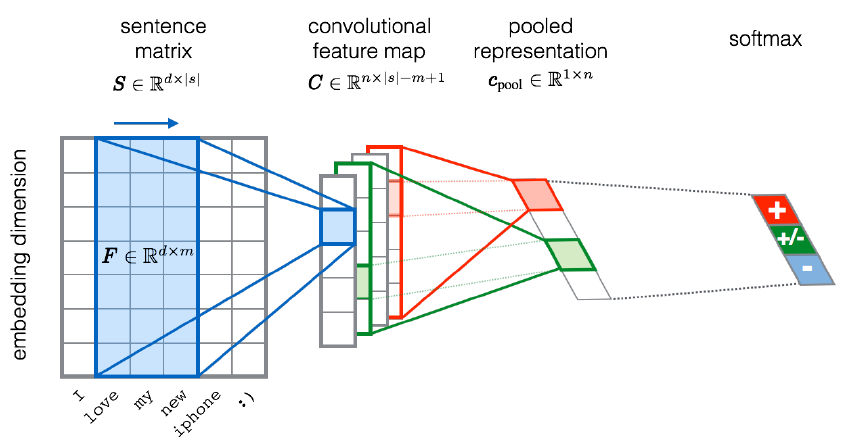 Entities and relationsnot considered…
Severyn, Aliaksei, and Alessandro Moschitti. "UNITN: Training Deep Convolutional Neural Network for Twitter Sentiment Classification." SemEval@ NAACL-HLT. 2015.
9
[Speaker Notes: the width m of the convolution filters is set to 5 
n = 300 feature maps
first layer embeds words into low-dimensional vectors.]
Fasttext (https://fasttext.cc )
Library for word embeddings and text classification
static word embeddings and ngram features
that get averaged together in one hidden layer
hierarchical softmax output over class labels

Enriching word vectors with subword information 
Skipgram model where each word is a sum of character ngram embeddings and its own embedding
Each word is deterministically mapped to ngrams
Piotr Bojanowski, Edouard Grave, Armand Joulin, Tomas Mikolov. Enriching Word Vectors with Subword Information. Transactions of the Association for Computational Linguistics, Volume 5. 135-146. 2017.
Armand Joulin, Edouard Grave, Piotr Bojanowski, Tomas Mikolov, Bag of Tricks for Efficient Text Classification. Proceedings of the 15th Conference of the European Chapter of the Association for Computational Linguistics: Volume 2, Short Papers. 427-431. 2017.
Alon Jacovi, Oren Sar Shalom, Yoav Goldberg. Understanding Convolutional Neural Networks for Text Classification.  In Proceedings of the 2018 EMNLP Workshop BlackboxNLP: Analyzing and Interpreting Neural Networks for NLP. 2018.
10
CS546 Machine Learning in NLP
10
CS546 Machine Learning in NLP
Multilingual Knowledge Graph Embeddings
MTransE [Chen et al. 2017a; 2017b] 
‐ Joint learning of structure encoders and an alignment model 
‐ Alignment techniques: Linear transforms (best), vector translations,   collocation (minimizing L2 distance) 
JAPE [Sun et al. 2017]+ Logistic-based proximity normalizer for entity attributes ITransE [Zhu et al. 2017]‐ self-training + cross-lingual collocation of entity embeddings 
KDCoE [Chen et al., 2018] leverages a weakly aligned multilingual KG for semi-supervised cross-lingual learning using entity descriptions
BootEA [Sun et al., 2018] tries iteratively enlarge the labeled entity pairs based on the bootstrapping strategy
11
Recursive Networks – Or: Copying the Pattern
Basic computational network copied per time slice
Input: previous hidden state, output: next hidden state




Compare with HMM:
Computational model
output
hidden  input
Declarative model (generative)
Raint-1
Raint
Raint+1
Umbrellat-1
Umbrellat
Umbrellat+1
12
12
CS447: Natural Language Processing (J. Hockenmaier)
Computing the Hidden State
RNN






HMM Filtering
Computing the hidden state at time t: h(t) = g(Uh(t−1) + Wx(t))
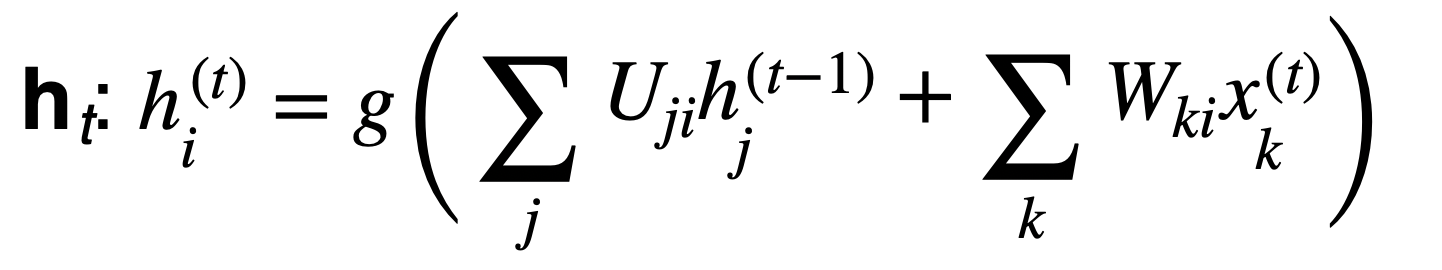 Ujih(t−1) +	Wkix(t)
(t)
The i-the element of h : h	= g
t
( ∑
∑
)
j
i
k
j
k
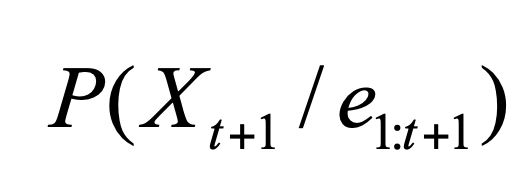 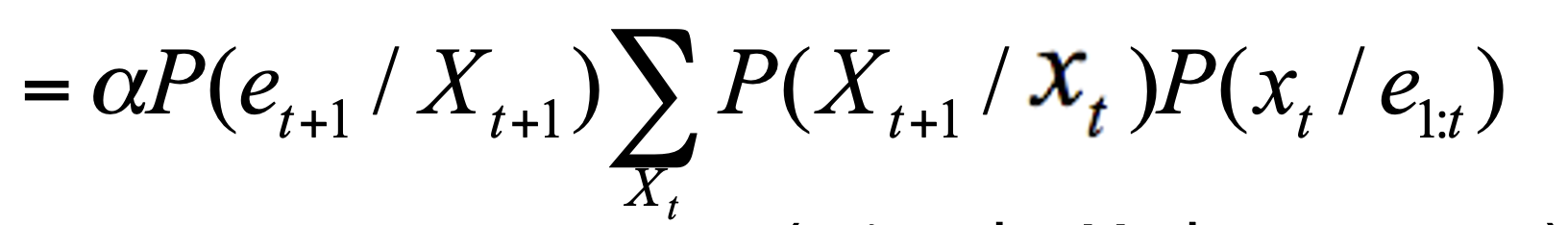 What about smoothing?
13
Recap: Activation Functions
3
1/(1+exp(-x))
tanh(x)  max(0,x)
Sigmoid (logistic function):
σ(x) = 1/(1 + e−x)
2.5
2
Returns values bound above and below 1.5
in the	0,1	range
Hyperbolic tangent:
tanh(x) = (e2x −1)/(e2x+1)
1
0.5
0
-0.5
-1
-3
-2
-1
0
1
2
3
Returns values bound above and below  in the	−1, +1	range
Rectified Linear Unit:
ReLU(x) = max(0, x)
Returns values bound below  in the	0, +∞	range
14
CS546 Machine Learning in NLP
14
CS546 Machine Learning in NLP
RNN Variants: LSTMs, GRUs
Long Short Term Memory networks (LSTMs) are RNNs with  a more complex architecture to combine the last hidden state  with the current input.
Gated Recurrent Units (GRUs) are a simplification of LSTMs
Both contain “gates” to control how much of the input or past  hidden state to forget or remember
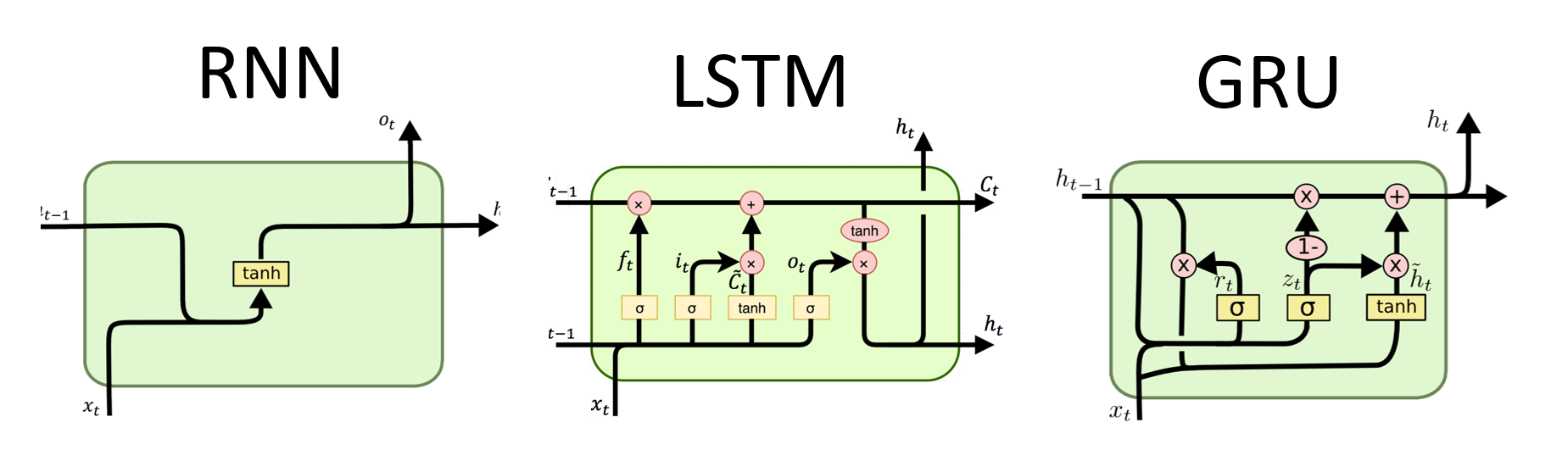 15
CS546 Machine Learning in NLP
15
CS447: Natural Language Processing (J. Hockenmaier)
Gates
A gate performs element-wise multiplication of
the output of a d-dimensional sigmoid layer(all elements between 0 and 1), and
a d-dimensional input vector
Result: a d-dimensional output vector which is like the input,  except some dimensions have been (partially) “forgotten”
16
CS546 Machine Learning in NLP
RNNs for Language Modeling
17
CS546 Machine Learning in NLP
17
CS447: Natural Language Processing (J. Hockenmaier)
RNNs for Sequence Labeling
In sequence labeling, we want to assign a label or tag  ti to each word wi

Now the output layer gives a distribution over the T  possible tags.

The hidden layer contains information about the  previous words and the previous tags.

To compute the probability of a tag sequence t1…tn for  a given string w1…wn feed in wi (and possibly ti-1) as  input at time step i and compute P(ti | w1…wi-1, t1…ti-1)
18
CS546 Machine Learning in NLP
18
CS447: Natural Language Processing (J. Hockenmaier)
Basic RNNs for Sequence Labeling
Each time step has a distribution over output classes
Janet
will
back
the
bill
Extension: add a HMM/CRF layer to capture dependencies  among labels of adjacent tokens.
19
CS546 Machine Learning in NLP
19
CS447: Natural Language Processing (J. Hockenmaier)
RNNs for Sequence Classification
If we just want to assign a label to the entire  sequence, we don’t need to produce output at each  time step, so we can use a simpler architecture.

We can use the hidden state of the last word in the  sequence as input to a feedforward net:
20
CS546 Machine Learning in NLP
20
CS447: Natural Language Processing (J. Hockenmaier)
Stacked RNNs
We can create an RNN that has “vertical” depth  (at each time step) by stacking multiple RNNs:
21
CS546 Machine Learning in NLP
Comparison with Dynamic Baysian Networks
22
Computational specification of smoothing?
Bidirectional RNNs
Unless we need to generate a sequence, we can run two RNNs  over the input sequence — one in the forward direction,
and one in the backward direction.
Their hidden states will capture different context information
Hidden state of biRNN: h(t)  = h(t) ⊕ h(t)	where
⊕
is typically
bi	fw	bw
concatenation (or element-wise addition, multiplication)
23
CS546 Machine Learning in NLP
23
CS447: Natural Language Processing (J. Hockenmaier)
Bidirectional RNNs for sequence classification
Combine the hidden state of the last word of the  forward RNN and the hidden state of the first word of  the backward RNN into a single vector
Softmax
+
RNN 2 (Right to Left)
h1_back
w
RNN 1 (Left to Right)
hn_for
x1
x2
x3
xn
24
CS546 Machine Learning in NLP
24
CS447: Natural Language Processing (J. Hockenmaier)
Encoder-Decoder (seq2seq) model
Task: Read an input sequence and return an output sequence
 Machine translation: translate source into target language
 Dialog system/chatbot: generate a response
Reading the input sequence: RNN Encoder  
Generating the output sequence: RNN Decoder
Encoder	Decoder
output
hidden


input
<s>
25
CS546 Machine Learning in NLP
25
CS447: Natural Language Processing (J. Hockenmaier)
Encoder-Decoder (seq2seq) Model
Encoder RNN:
reads in the input sequence
passes its last hidden state to the initial hidden state  of the decoder

Decoder RNN:
generates the output sequence
typically uses different parameters from the encoder  may also use different input embeddings
26
CS546 Machine Learning in NLP
26
CS447: Natural Language Processing (J. Hockenmaier)
A More General View of seq2seq
In general, any function over the encoder’s output  can be used as a representation of the context we  want to condition the decoder on.
We can feed the context in at any time step during  decoding (not just at the beginning).
27
CS546 Machine Learning in NLP
27
CS447: Natural Language Processing (J. Hockenmaier)
Attention Mechanisms
Define a distribution α = (α1t, . . . , αSt) over the S  elements of the input sequence that depends on the current  output element t	(with ∑ αst = 1; ∀s∈1...S 0 ≤ αst ≤ 1 )
s=1..S
Use this distribution to compute a weighted average of the  input:	∑	αstos	and feed that into the decoder.
s=1..S
28
hhttps://www.tensorflow.org/tutorials/text/nmt_with_attention
CS546 Machine Learning in NLP
28
Attention Mechanisms
ht: current hidden state of decoder (target)
h’s: output of the encoder for word s (source)
Attention weights αts: distribution over h’s
αts depends on score(ht, h’s)  Context vector ct: weighted average of h’s  Attention vector αt: computed by feedforward  layer over ct and ht
29
hhttps://www.tensorflow.org/tutorials/text/nmt_with_attention
CS546 Machine Learning in NLP
From RNNs to LSTMs
In simple RNNs, hidden state depends on previous hidden state and on the input:
ht = g(Wh[ht−1, xt] + bh) with e.g. g=tanh
Vanishing gradient problem
RNNs can’t be trained effectively on long sequences
LSTMs (Long Short-Term Memory networks) to the rescue
Additional cell state passed through the network andupdated at each time step
LSTMs define four different layers (gates) that read in the previous hidden state and current input.
30
CS546 Machine Learning in NLP
30
Long Short Term Memory Networks (LSTMs)
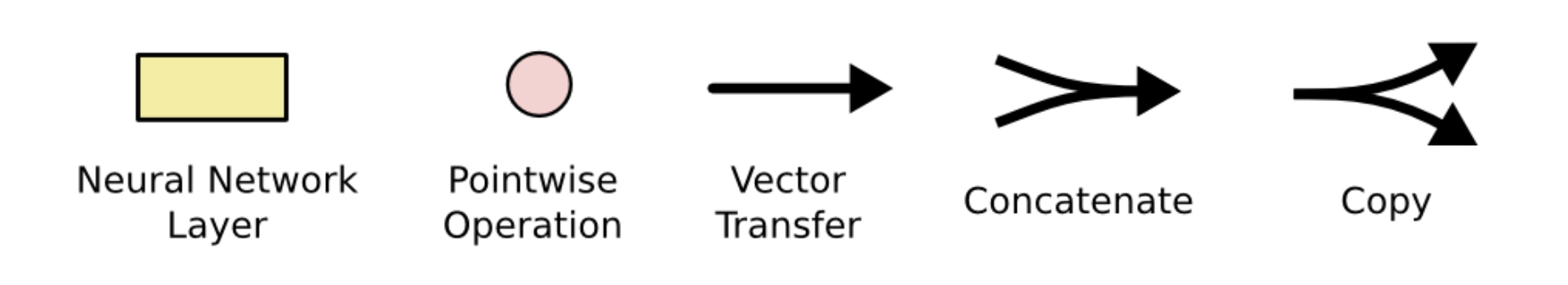 31
https://colah.github.io/posts/2015-08-Understanding-LSTMs/
CS546 Machine Learning in NLP
31
Long Short Term Memory Networks (LSTMs)
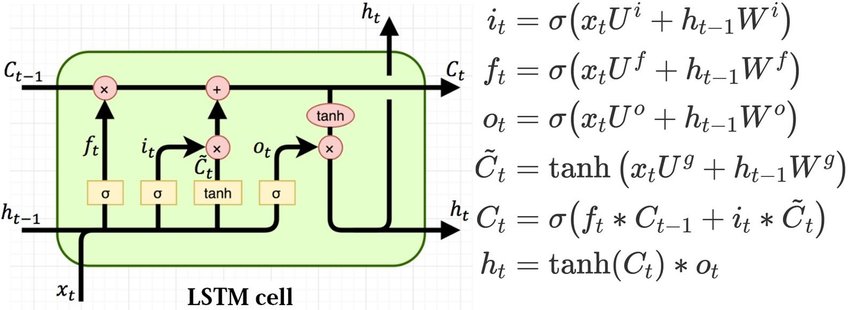 t
At time	, the LSTM cell reads in
— a c-dimensional previous cell state vector c
t−1
— an h-dimensional previous hidden state vector ht−1
— a d-dimensional current input vector  At time	, the LSTM cell returns
t
— a c-dimensional previous cell state vector ct
— an h-dimensional previous hidden state vector ht  (which may also be passed to an output layer)
32
https://colah.github.io/posts/2015-08-Understanding-LSTMs/
CS546 Machine Learning in NLP
32
Bi-LSTM Encoder w/ HMM/CRF Layer
ContextualizedRepresentations
33
Embeddings from Language Models
Replace static embeddings (lexicon lookup) with  context-dependent embeddings (produced by a deep language model)

=> Each token’s representation is a function of  the entire input sentence, computed by a deep  (multi-layer) bidirectional language model

=> Return for each token a (task-dependent) linear  combination of its representation across layers.

=> Different layers capture different information
34
CS546 Machine Learning in NLP
34
CS546 Machine Learning in NLP
Embeddings from Language Model (ELMO)
RNN-based language models (trained from lots of sentences)
e.g., given “潮水 退了 就 知道 誰 沒穿 褲子”
就
潮水
退了
就
潮水
退了
RNN
RNN
RNN
RNN
RNN
RNN
…
…
…
RNN
RNN
RNN
RNN
RNN
RNN
…
…
…
潮水
退了
<BOS>
就
知道
退了
潮水 退了 就 知道 誰 沒穿 褲子 = When the tide goes out, you know who's not wearing pants.
https://arxiv.org/abs/1802.05365
35
http://speech.ee.ntu.edu.tw/~tlkagk/courses_ML20.html
Each layer in deep LSTM can generate a latent representation.
ELMO
Which one should we use???
…
…
…
…
…
…
RNN
RNN
RNN
RNN
RNN
RNN
…
…
RNN
RNN
RNN
RNN
RNN
RNN
…
…
…
…
RNN
RNN
RNN
RNN
RNN
RNN
…
…
…
潮水
退了
<BOS>
就
知道
退了
36
http://speech.ee.ntu.edu.tw/~tlkagk/courses_ML20.html
ELMo architecture
Train a multi-layer bidirectional language model  with character convolutions on raw text
Each layer of this language model network  computes a vector representation for each token.
Freeze the parameters of the language model.
For each task: train task-dependent softmax  weights to combine the layer-wise representations  into a single vector for each token jointly with a task-specific model that uses those vectors
37
CS546 Machine Learning in NLP
37
CS546 Machine Learning in NLP
ELMO
+
=
Learned with the down stream tasks
ELMO
……
潮水
退了
就
知道
38
http://speech.ee.ntu.edu.tw/~tlkagk/courses_ML20.html
ELMo’s bidirectional language models
The forward LM is a deep LSTM that goes over the sequence  from start to end to predict token tk based on the prefix t1…tk-1:		    p(tk | t1, …, tk−1; Θx, ΘLSTM, Θs)
Parameters: token embeddings Θx LSTM ΘLSTM softmax Θs
The backward LM is a deep LSTM that goes over the sequence  from end to start to predict token tk based on the suffix tk+1…tN:  		p(tk | tk+1, …, tN; Θx, ΘLSTM, Θs)
Train these LMs jointly, with the same parameters for the token  representations and the softmax layer (but not for the LSTMs)
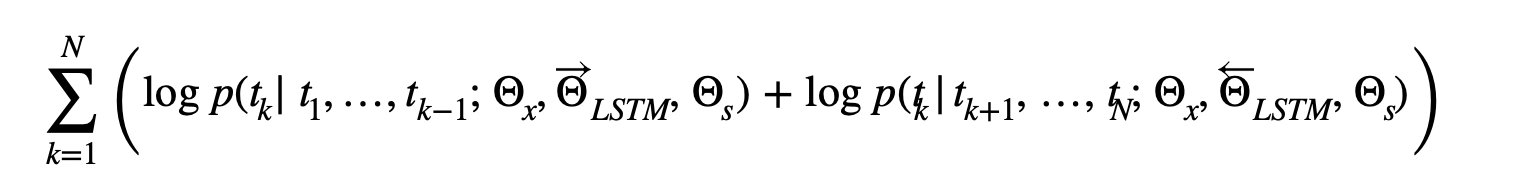 N
log p(t | t , …, t	; Θ , Θ	, Θ ) + log p(t | t	, …, t ; Θ , Θ	, Θ )
∑
k	1	k−1	x	LSTM	s	k	k+1	N	x	LSTM	s
(
)
k=1
39
CS546 Machine Learning in NLP
39
CS546 Machine Learning in NLP
ELMo’s token representations
The input token representations are purely character-  based: a character CNN, followed by linear projection  to reduce dimensionality

“2048 character n-gram convolutional filters  with two highway layers, followed by a linear  projection to 512 dimensions”

Advantage over using fixed embeddings:
no UNK tokens, any word can be represented
40
CS546 Machine Learning in NLP
40
CS546 Machine Learning in NLP
ELMo’s token representations
Given a token representation xk, each layer j of the LSTM language  models computes a vector representation hk,j for every token k.

With L layers, ELMo represents each token as
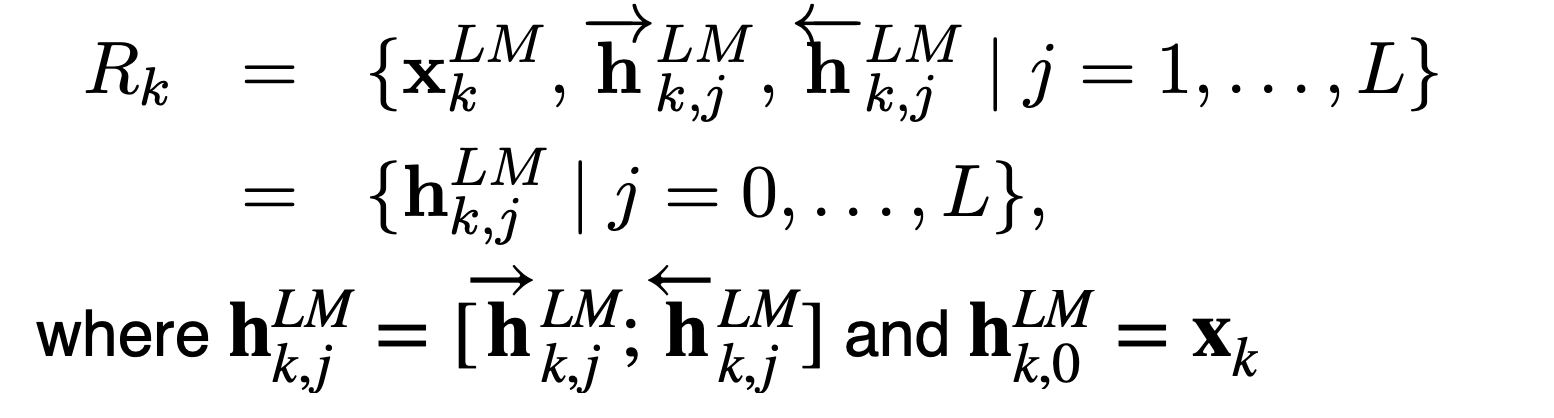 ELMo learns softmax weights stask	to collapse these vectors into a
j
single vector and a task-specific scalar γtask
Learning objective:
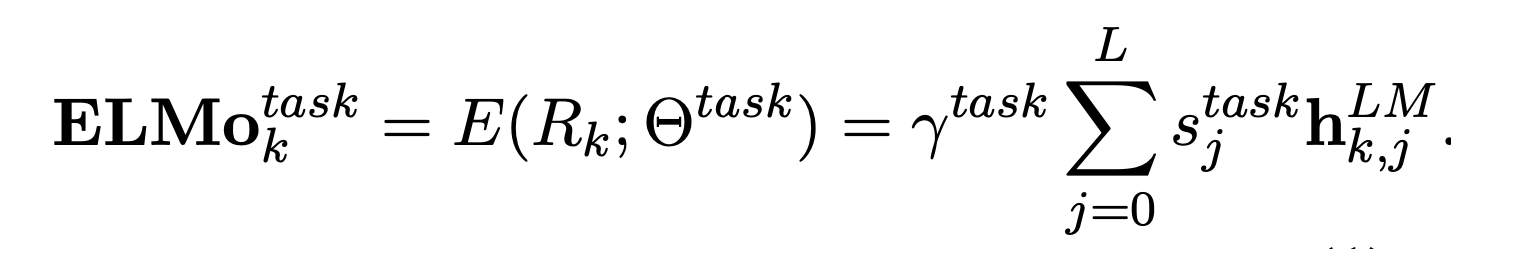 41
CS546 Machine Learning in NLP
41
CS546 Machine Learning in NLP
Weighted Softmax
[Wikipedia]
42
How do you use ELMo?
ELMo embeddings can be used as (additional) input  to any further language model
ELMo can be tuned with dropout and L2-regularization  (so that all layer weights stay close to each other)
It often helps to fine-tune the biLMs (train them further)  on task-specific raw text
task
In general: concatenate ELMo
with other
k
embeddings xk for token input
43
CS546 Machine Learning in NLP
43
CS546 Machine Learning in NLP
Results
ELMo gave improvements on a variety of tasks:
question answering (SQuAD)
entailment/natural language inference (SNLI)
semantic role labeling (SRL)
coreference resolution (Coref)
named entity recognition (NER)
sentiment analysis (SST-5)
INCREASE  (ABSOLUTE/  RELATIVE)
OUR	ELMO +
BASELINE BASELINE
TASK
PREVIOUS SOTA
SQuAD  SNLI  SRL
Coref  NER  SST-5
Liu et al. (2017)  Chen et al. (2017)  He et al. (2017)  Lee et al. (2017)  Peters et al. (2017)
McCann et al. (2017)
84.4	81.1
88.6	88.0
81.7	81.4
67.2	67.2
90.15
53.7	51.4
4.7 / 24.9%
0.7 / 5.8%
3.2 / 17.2%
3.2 / 9.8%
2.06 / 21%
3.3 / 6.8%
85.8
88.7 ± 0.17
84.6
70.4
91.93 ± 0.19
92.22 ± 0.10
54.7 ± 0.5
44
CS546 Machine Learning in NLP
44
CS546 Machine Learning in NLP
Using ELMo at input vs output
Input  Only
Input &  Output
Output  Only
Task
Table 3: Development set performance for SQuAD,  SNLI and SRL when including ELMo at different lo-  cations in the supervised model.
Figure 2: Visualization of softmax normalized biLM  layer weights across tasks and ELMo locations. Nor-  malized weights less then 1/3 are hatched with hori-  zontal lines and those greater then 2/3 are speckled.
The supervised models for question-answering, entailment  and SRL all use sequence architectures.
— We can concatenate ELMo to the input and/or the output  of that network (with different layer weights)
—> Input always helps, Input+output often helps
—> Layer weights differ for each task
45
CS546 Machine Learning in NLP
45
CS546 Machine Learning in NLP
Transformers
Sequence transduction model based on attention  (no convolutions or recurrence)
easier to parallelize than recurrent nets
faster to train than recurrent nets
captures more long-range dependencies than  CNNs with fewer parameters

Transformers use stacked self-attention and  pointwise, fully-connected layers for the encoder and  decoder
46
CS546 Machine Learning in NLP
46
CS546 Machine Learning in NLP
Transformer  Architecture
Encoder
Decoder
47
CS546 Machine Learning in NLP
Encoder
A stack of N=6 identical layers
All layers and sublayers are 512-dimensional

Each layer consists of two sublayers
one multi-headed self attention layer
one position-wise fully connected layer

Each sublayer has a residual connection  and is normalized:
LayerNorm(x + Sublayer(x))
48
CS546 Machine Learning in NLP
48
CS546 Machine Learning in NLP
Decoder
A stack of N=6 identical layers
All layers and sublayers are 512-d

Each layer consists of three sublayers
one multi-headed self attention layer
over decoder output (ignoring future tokens)
one multi-headed attention layer  over encoder output
one position-wise fully connected layer

Each sublayer has a residual connection  and is normalized:
LayerNorm(x + Sublayer(x))
Nx
49
CS546 Machine Learning in NLP
49
CS546 Machine Learning in NLP
Attention mechanisms
Compute a probability distribution α = (α1t, . . . , αSt) over the
encoder’s hidden states h(s) that depends on the decoder’s current h(t)
exp(s(h(t), h(s)))
α	=
ts
∑s′ exp(s(h(t), h(s′)))
Compute a weighted avg. of the encoder’s h(s): c(t)  =	∑	αtsh(s)
(ts=1..S
(t)	(t)	(t)
that gets then used with h	, e.g. in o	= tanh(W1h	) + W2c	)
— Hard attention (degenerate case, non-differentiable):  is a one-hot vector
Soft attention (general case):	is not a one-hot
s(h(t), h(s)) = h(t) ⋅ h(s) is the dot product (no learned parameters)
s(h(t), h(s)) = (h(t))TW h(s)	(learn a bilinear matrix W)
s(h(t), h(s)) = vT  tanh(W1h(t) + W2h(s))	concat. hidden states
50
CS546 Machine Learning in NLP
50
CS546 Machine Learning in NLP
Self-Attention
Attention so far (in seq2seq architectures):
In the decoder (which has access to the complete input  sequence), compute attention weights over encoder positions  that depend on each decoder position

Self-attention:
If the encoder has access to the complete input sequence,
we can also compute attention weights over encoder positions  that depend on each encoder position
self-attention:
encoder
For each decoder position t,
compute an attention weight for each encoder position s  renormalize these weights (that depend on t) w/ softmax  to obtain a new weighted avg. of the input sequence vectors
51
CS546 Machine Learning in NLP
51
CS546 Machine Learning in NLP
Self-attention
Given T k-dimensional input vectors x(1)…x(i)…x(T),  compute T k-dimensional output vectors y(1)…y(i)…y(T)
where each y(i) is a weighted average of the input vectors, and
where the weights wij	depend on y(i) and x(j)
y(i) =	∑	wijx( j)
j=1..T
Computing weights wij
use dot product: wi′j  =
naively:
x(i)x( j)
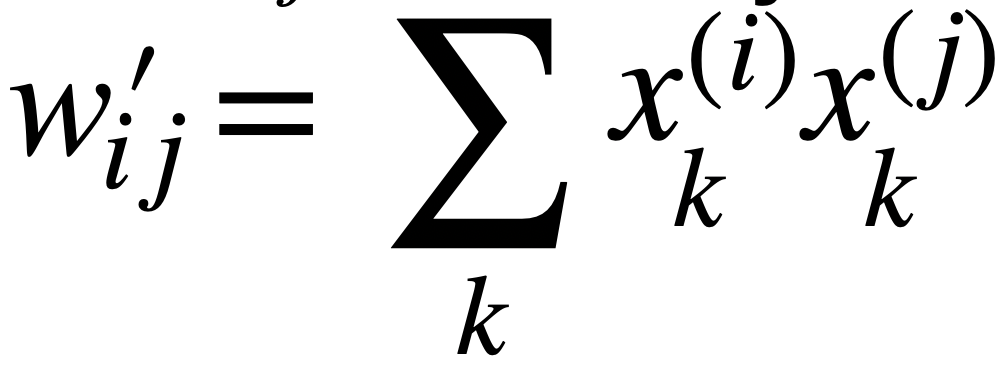 ∑
k	k
k
exp(wi′j)
followed by softmax: w	=
ij
∑ exp(w′)
ij
j
52
CS546 Machine Learning in NLP
52
CS546 Machine Learning in NLP
Queries, keys, values
Let’s add learnable parameters (kxk weight matrices),         and turn each vector x(i) into three versions:
Query vector q(i) = Wqx(i)
Key vector: k(i) = Wkx(i)
Value vector: v(i) = Wvx(i)
The attention weight of the j-th position to compute the new output  or the i-th position depends on the query of i and the key of j:
exp( ∑l q(i)k( j))
exp(q(i)k( j))
l	l
(i)
w	=
=
j
∑ exp(q(i)k( j))
∑ exp( ∑ q(i)k( j))
l	l
j
j	l
The new output vector for the i-th position depends on
the attention weights and value vectors of all input positions j:
y(i) =	w(i)v( j)
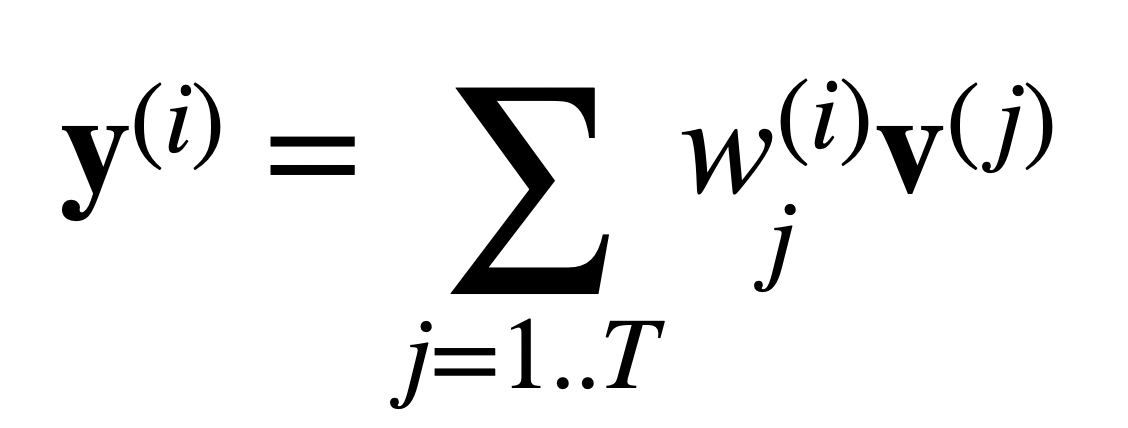 ∑
j
j=1..T
53
CS546 Machine Learning in NLP
53
CS546 Machine Learning in NLP
Scaling attention weights
Value of dot product grows with vector dimension k
To scale back the dot product, divide by	k:
exp(q(i)k( j))/	(k)
w(i) =
j
∑ (exp(q(i)k( j))/	k)
j
54
CS546 Machine Learning in NLP
54
CS546 Machine Learning in NLP
Scaled Dot-Product Attention
55
CS546 Machine Learning in NLP
Multi-Head attention
Learn h different
linear projections of Q,K,V
	Compute attention  separately on each of  these h versions
	Concatenate and project  the resultant vectors to a  lower dimensionality.
Each attention head
can use low dimensionality
56
CS546 Machine Learning in NLP
56
Position-wise feedforward nets
We train a feedforward net for each layer that only  reads in input for its token
(two linear transformations with ReLU in between)


Input and output: 512 dimensions  Internal layer: 2048 dimensions

Parameters differ from layer to layer  (but are shared across positions)  (cf. 1x1 convolutions)
57
CS546 Machine Learning in NLP
57
CS546 Machine Learning in NLP
Positional Encoding
How does this model capture sequence order?

Positional embeddings have the same dimensionality  as word embeddings (512) and are added in.

Fixed representations: each dimension is a sinuoid (a  sine or cosine function with a different frequency)
58
CS546 Machine Learning in NLP
58
CS546 Machine Learning in NLP
A word can have multiple senses.
Have you paid that money to the bank yet ?
It is safest to deposit your money in the bank .
The victim was found lying dead on the river bank .
They stood on the river bank to fish.
The hospital has its own blood bank.
The third sense or not?
https://arxiv.org/abs/1902.06006
59
http://speech.ee.ntu.edu.tw/~tlkagk/courses_ML20.html
[Speaker Notes: Examples
The :]
Bidirectional Encoder Representations from Transformers (BERT)
BERT =  Encoder of Transformer
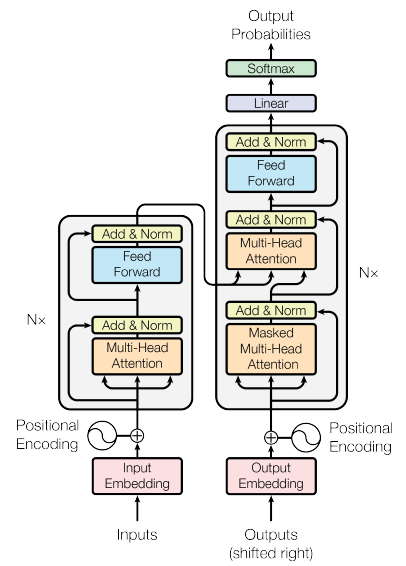 Learned from a large amount of text without annotation
Encoder
……
BERT
潮水
退了
就
知道
……
60
http://speech.ee.ntu.edu.tw/~tlkagk/courses_ML20.html
Training of BERT
vocabulary size
Predicting the masked word
Approach 1: 
   Masked LM
Linear Multi-class
Classifier
……
BERT
潮水
退了
就
知道
……
[MASK]
61
http://speech.ee.ntu.edu.tw/~tlkagk/courses_ML20.html
[Speaker Notes: Can we compare BERT and ELMO??]
Training of BERT
Approach 2: Next Sentence Prediction
[CLS]: the position that outputs classification results
yes
[SEP]: the boundary of two sentences
Linear Binary
Classifier
Approaches 1 and 2 are used at the same time.
BERT
[CLS]
你
醒醒
沒有
吧
妹妹
[SEP]
62
http://speech.ee.ntu.edu.tw/~tlkagk/courses_ML20.html
Training of BERT
Approach 2: Next Sentence Prediction
[CLS]: the position that outputs classification results
No
[SEP]: the boundary of two sentences
Linear Binary
Classifier
Approaches 1 and 2 are used at the same time.
BERT
[CLS]
眼睛
醒醒
業障
吧
重
[SEP]
63
http://speech.ee.ntu.edu.tw/~tlkagk/courses_ML20.html
How to use BERT – Case 1
class
Linear Classifier
Trained from Scratch
Input: single sentence, 
output: class
Example:
Sentiment analysis (our HW),
Document Classification
BERT
Fine-tune
w1
w2
w3
[CLS]
sentence
64
http://speech.ee.ntu.edu.tw/~tlkagk/courses_ML20.html
[Speaker Notes: (https://arxiv.org/abs/1805.12471)]
How to use BERT – Case 2
class
class
class
Input: single sentence, 
output: class of each word
Linear Cls
Linear Cls
Linear Cls
Example: Slot filling
BERT
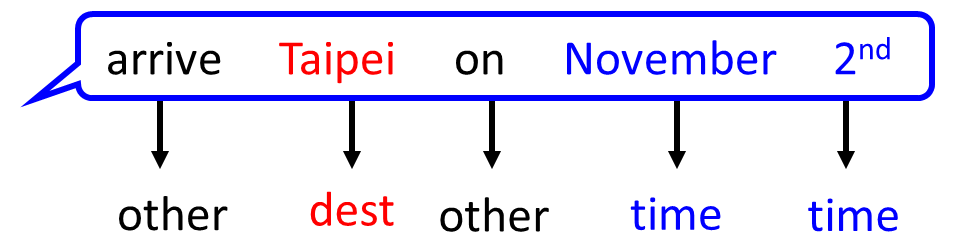 w1
w2
w3
[CLS]
sentence
65
http://speech.ee.ntu.edu.tw/~tlkagk/courses_ML20.html
[Speaker Notes: (https://arxiv.org/abs/1805.12471)]
How to use BERT – Case 3
Input: two sentences, output: class
Class
Example: Natural Language Inference
Linear Classifier
Given a “premise”, determining whether a “hypothesis” is T/F/ unknown.
BERT
[CLS]
[SEP]
w1
w2
w3
w4
w5
Sentence 1
Sentence 2
66
http://speech.ee.ntu.edu.tw/~tlkagk/courses_ML20.html
[Speaker Notes: determining whether a “hypothesis” is true (entailment), false (contradiction), or undetermined (neutral) given a “premise”.]
How to use BERT – Case 4
Extraction-based Question Answering (QA) (E.g. SQuAD)
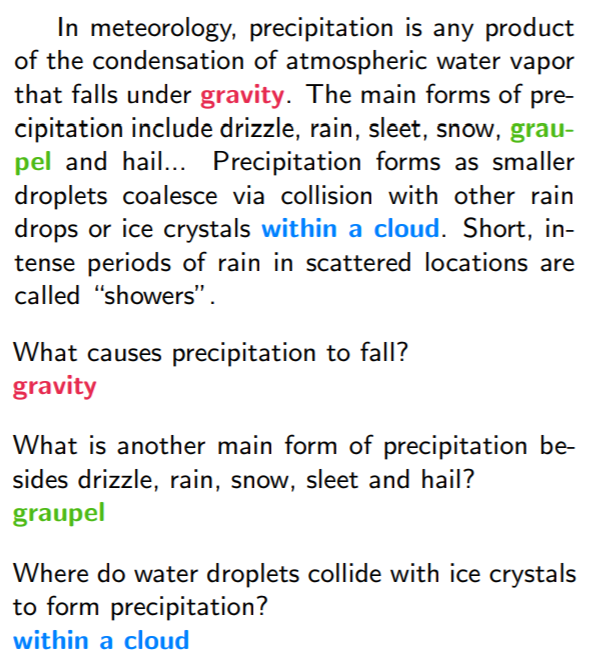 17
Document:
Query:
77
79
QA
Model
Answer:
67
http://speech.ee.ntu.edu.tw/~tlkagk/courses_ML20.html
How to use BERT – Case 4
0.2
0.3
0.5
Learned from scratch
Softmax
s = 2, e = 3
dot product
The answer is “d2 d3”.
BERT
[CLS]
[SEP]
q1
q2
d1
d2
d3
question
document
68
http://speech.ee.ntu.edu.tw/~tlkagk/courses_ML20.html
[Speaker Notes: determining whether a “hypothesis” is true (entailment), false (contradiction), or undetermined (neutral) given a “premise”.]
How to use BERT – Case 4
0.1
0.7
0.2
Learned from scratch
Softmax
s = 2, e = 3
dot product
The answer is “d2 d3”.
BERT
[CLS]
[SEP]
q1
q2
d1
d2
d3
question
document
69
http://speech.ee.ntu.edu.tw/~tlkagk/courses_ML20.html
[Speaker Notes: determining whether a “hypothesis” is true (entailment), false (contradiction), or undetermined (neutral) given a “premise”.]
BERT 屠榜 ……
SQuAD 2.0
70
http://speech.ee.ntu.edu.tw/~tlkagk/courses_ML20.html
[Speaker Notes: 屠榜]
Enhanced Representation through Knowledge Integration (ERNIE)
Designed for Chinese
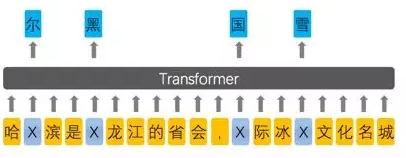 BERT
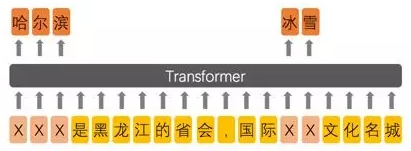 ERNIE
Source of image:
https://zhuanlan.zhihu.com/p/59436589
https://arxiv.org/abs/1904.09223
71
http://speech.ee.ntu.edu.tw/~tlkagk/courses_ML20.html
[Speaker Notes: From 擺渡https://zhuanlan.zhihu.com/p/59436589]
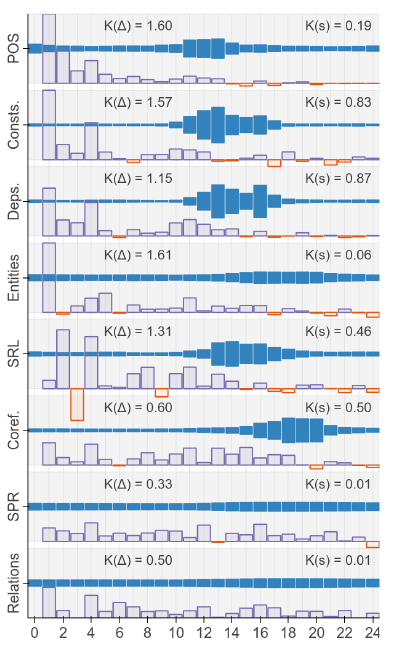 What does BERT learn?
https://arxiv.org/abs/1905.05950
https://openreview.net/pdf?id=SJzSgnRcKX
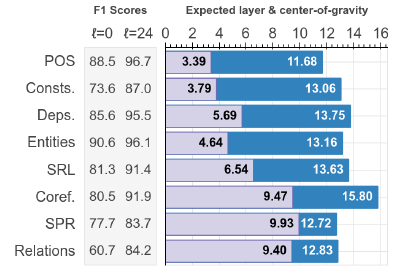 72
http://speech.ee.ntu.edu.tw/~tlkagk/courses_ML20.html
[Speaker Notes: BERT Rediscovers the Classical NLP Pipeline]
Generative Pre-Training (GPT)
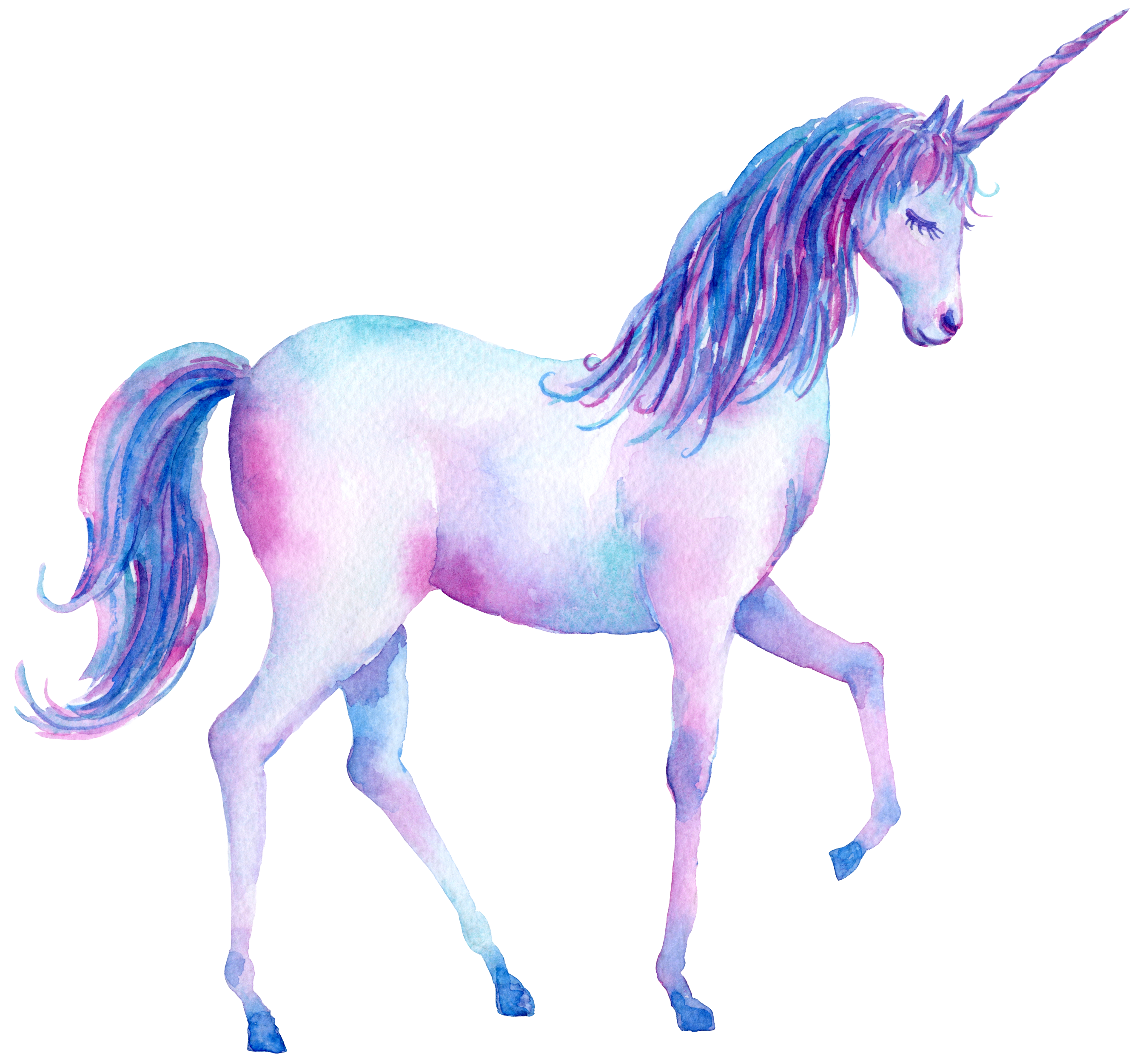 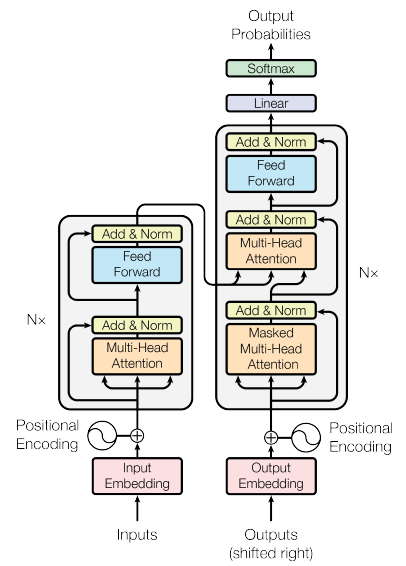 Transformer Decoder
BERT (340M)
ELMO (94M)
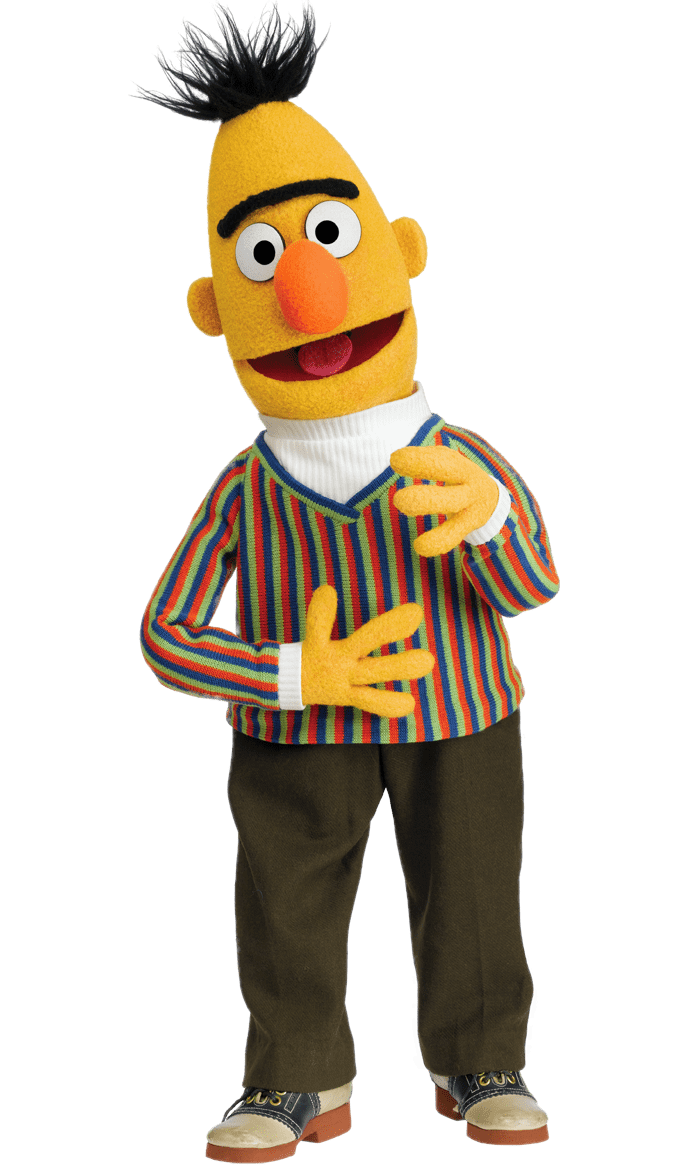 GPT-2 (1542M)
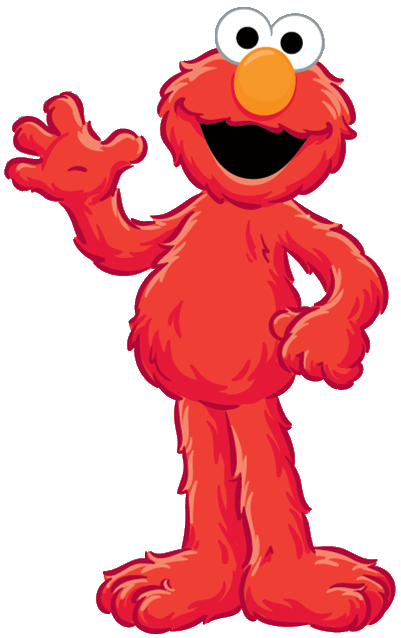 73
Source of image: https://huaban.com/pins/1714071707/
https://d4mucfpksywv.cloudfront.net/better-language-models/language_models_are_unsupervised_multitask_learners.pdf
[Speaker Notes: 93.6M
340M
1542M

40 GB]
Generative Pre-Training (GPT)
退了
Many Layers …
<BOS>
潮水
74
http://speech.ee.ntu.edu.tw/~tlkagk/courses_ML20.html
Generative Pre-Training (GPT)
就
Many Layers …
退了
<BOS>
潮水
就
75
http://speech.ee.ntu.edu.tw/~tlkagk/courses_ML20.html
Zero-shot Learning?
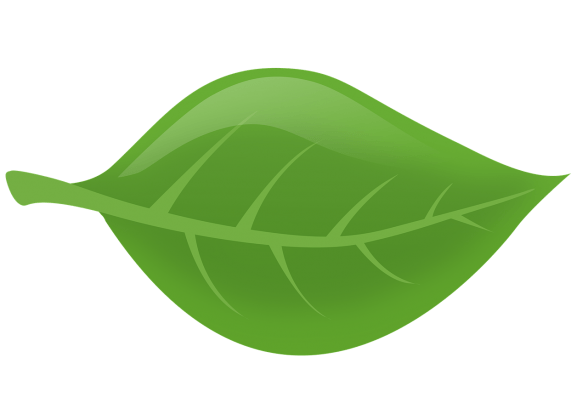 CoQA
Reading Comprehension
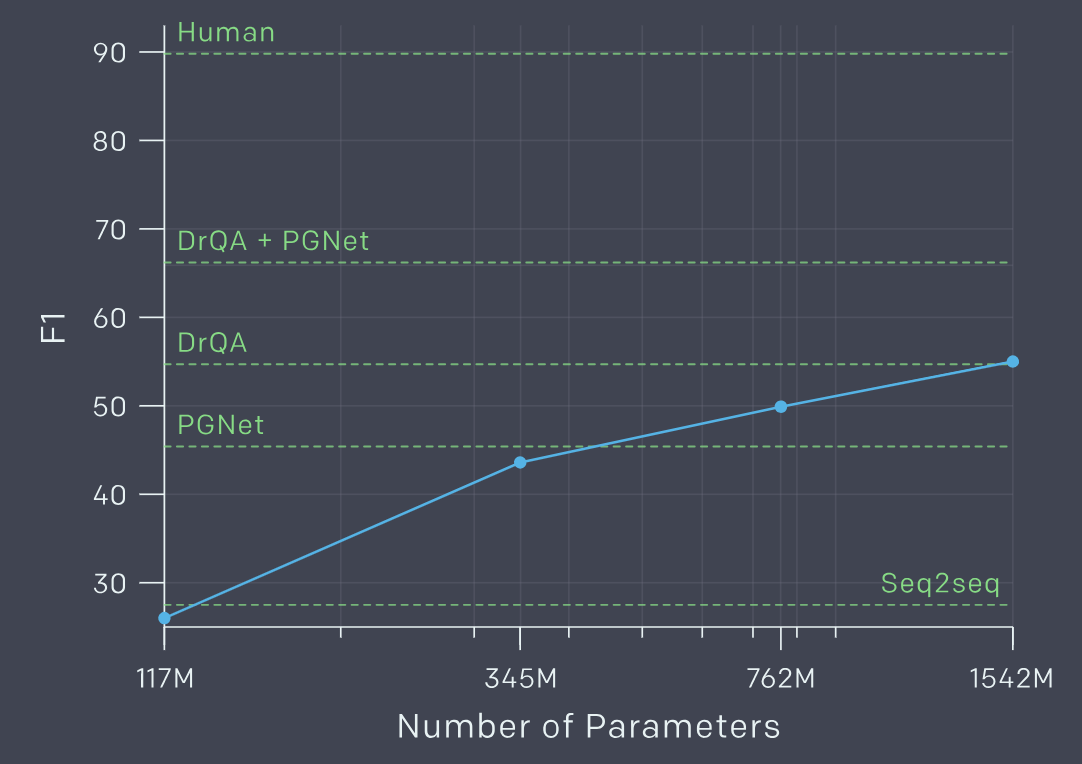 Summarization
Translation
English sentence 1
=
French sentence 1
English sentence 2
=
French sentence 2
English sentence 3
=
76
http://speech.ee.ntu.edu.tw/~tlkagk/courses_ML20.html
[Speaker Notes: 展現神蹟]
https://arxiv.org/abs/1904.02679
(The results below are from GPT-2)
Visualization
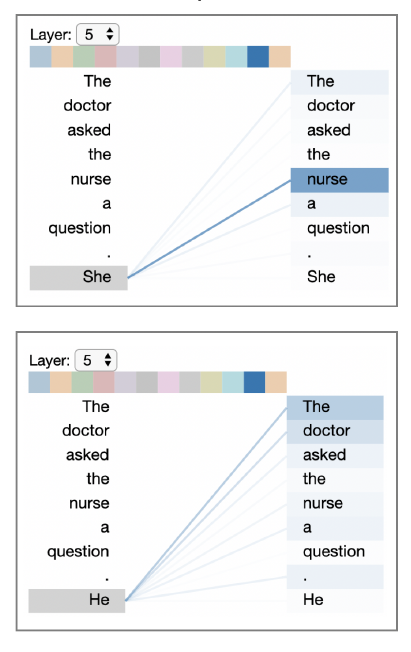 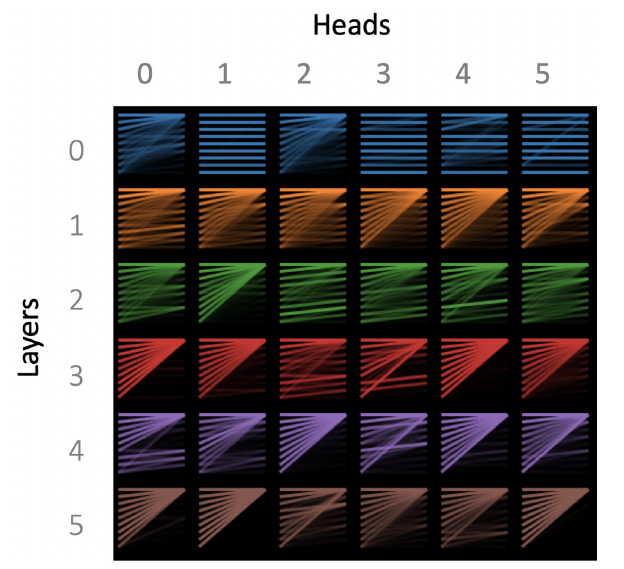 77
http://speech.ee.ntu.edu.tw/~tlkagk/courses_ML20.html
BERT as a Markov Random Field Language Model
Show that BERT (Devlin et al., 2018) is a Markov random field language model
Gives way to a natural procedure to sample sentences from BERT
Can produce high quality, fluent generations
Generates sentences that are more diverse but of slightly worse quality
Alex Wang, Kyunghyun Cho. BERT has a Mouth, and It Must Speak: BERT as a Markov Random Field Language Model. Volume:
In Proc. of the Workshop on Methods for Optimizing and Evaluating Neural Language Generation, June 2019.
https://arxiv.org/abs/1902.04094
78
http://speech.ee.ntu.edu.tw/~tlkagk/courses_ML20.html